JAPANIN KIELI
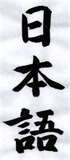 japania kirjoitetaan merkeillä, joista jokainen vastaa käytännössä jotakin näistä:
1. sanaa
2. tavua
3. sanavartaloa
4. kirjainta
5. edellisen merkin kahdennusta
6. edellisen vokaalin kahdennusta
7. seuraavan konsonantin kahdennusta
8. pilkut, pisteet, huutomerkit, yms.
japanilaiset ja korealaiset käyttivät kiinalaista kanji-kirjoitusta pohjana luodessaan omat järjestelmänsä
→  lähes kaikki ”japanilaiset merkit” ovatkin itse asiassa kiinalaisia merkkejä, mutta merkit ovat saaneet uusia merkityksiä ja ääntämistapoja vuosituhansien saatossa
              * kanjien hankaluus vaihtelee ykköstä                                    
                 tarkoittavan merkin yhdestä siveltimenvedosta 
                  yli 40 vedon merkkeihin
- japanilaiset ovat luoneet kana-merkistön (hiragana,katakana) eli satakunta yksinkertaista foneettista merkkiä tiettyjen kiinalaisten merkkien pohjalta
- tavallisessa japanilaisessa kirjoituksessa käytetään jatkuvasti kaikkia kolmea kirjoitusta lomittain ja saattaapa siellä seassa olla meidänkin aakkosia
- japanilaiset lapset opettelevat koulussa aluksi hiraganan, jolla voidaan periaatteessa kirjoittaa kaikki japanin kielen sanat
 perustekstissä hiraganalla kirjoitetaan:
1. jotkut sanat
2. kieliopillisia suhteita kuvaavat partikkelit
3. sanojen taivutus
katakanallakin voisi sinänsä kirjoittaa kaiken, mutta sen käyttö riippuu usein tekstin tyylistä
    1. länsimaiset lainasanat, jotka on muokattu                             japanilaisen kuuloisiksi (kurisumasu)
    2. länsimaiset nimet
    3. joskus myös japanilaiset nimet (vastineet löytyy                kanjeista)
   4. eläin- ja kasvilajit
   5. ääntä ilmaisevat sanat
   6. jotkut tapaa ilmaiset sanat
roomaji on tapa kirjoittaa japania latinalaisin aakkosin
(esim. houou wa yuumei na ..)
ääntämisestä:
   * ch = tš
   * g = g
   * j = dzj ( Genji, kanji)
   * n = m kun n+p  (Genpei = Gempei)
   * sh = š (geisha)
   * wa = va
   * y= j ( Yogioh)
   * z = s (kamikaze, suzuki)